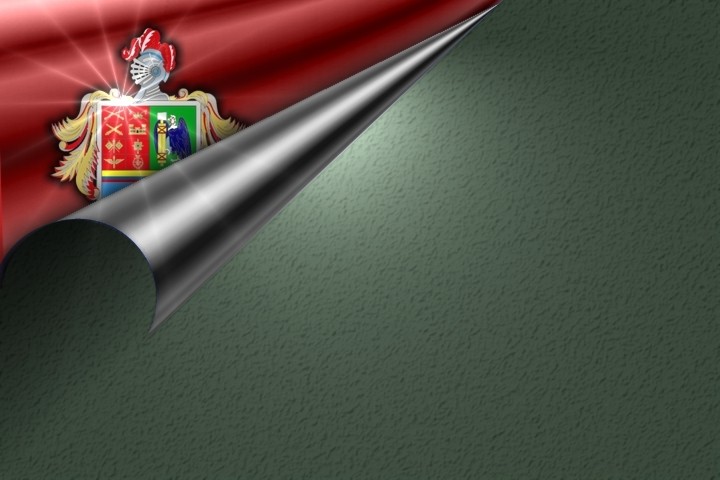 TEMA:
PROPUESTA DE UNA POLÍTICA DE CIBERSEGURIDAD PARA LAS FUERZAS ARMADAS
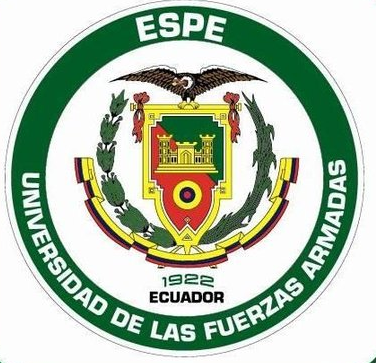 AUTORES:
TCRN. DE E.M MARCO A. RAMOS P.
TCRN. DE E.M WILMER R. PEREZ M.
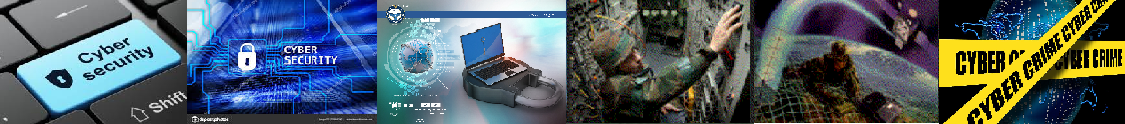 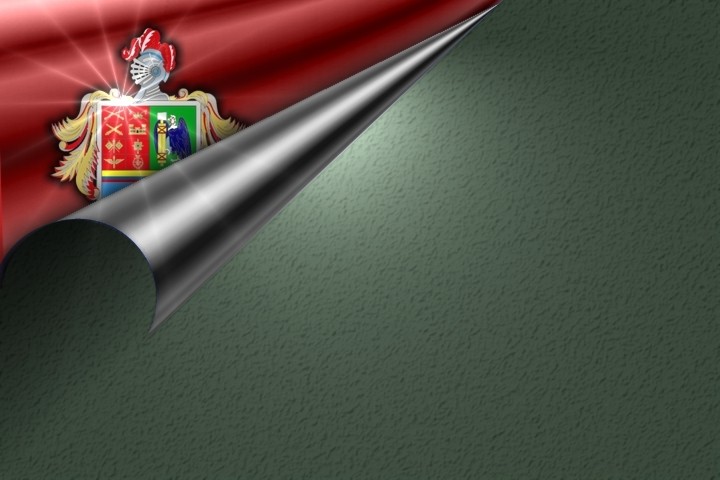 SUMARIO
PLANTEAMIENTO DEL PROBLEMA
1
2
JUSTIFICACIÓN
3
OBJETIVOS
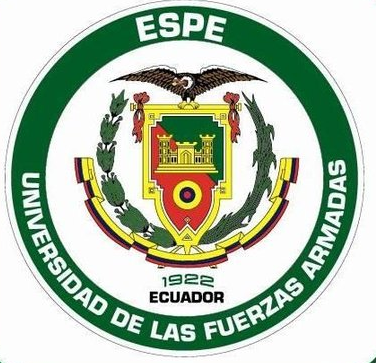 4
MARCO TEÓRICO
POLÍTICAS CIBERSEGURIDAD EN OTROS PAÍSES Y MARCO LEGAL EN ECUADOR
5
PROPUESTA DE POLÍTICAS DE CIBERSEGURIDAD  PARA FF.AA
6
CONCLUSIONES
7
PLANTEAMIENTO DEL PROBLEMA
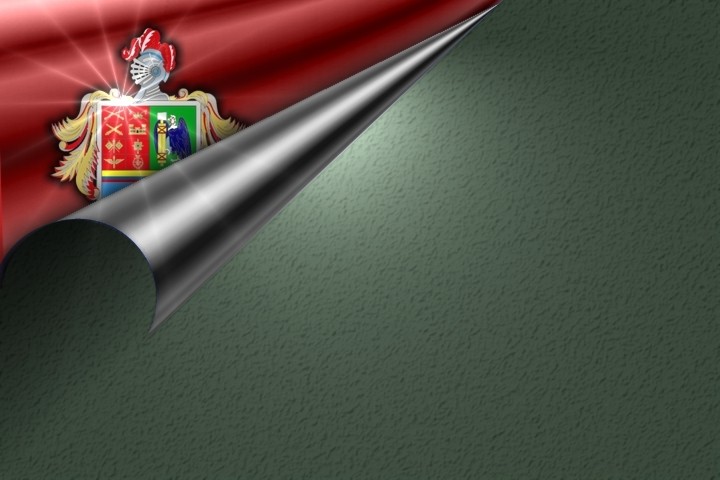 ¿EN QUÉ MEDIDA INCIDE UNA POLÍTICA DE CIBERSEGURIDAD EN LA PROTECCIÓN DE LA INFORMACIÓN DIGITAL DE LAS FUERZAS ARMADAS?
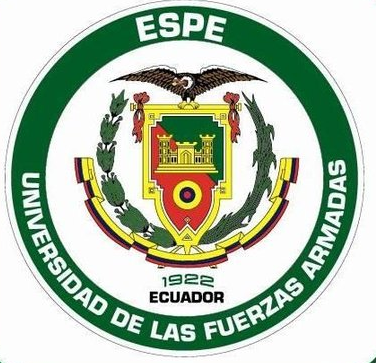 JUSTIFICACIÓN
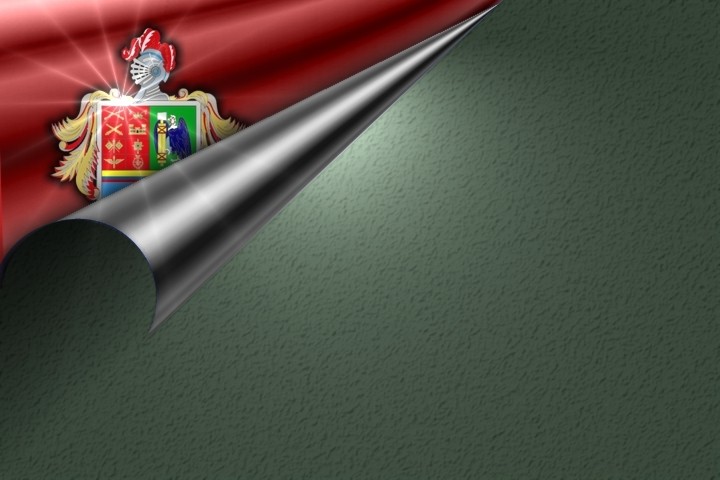 ES NECESARIO UNA POLÍTICA DE CIBERSEGURIDAD QUE SEA INCORPORADA EN LOS PROCESOS
PERMITE RESGUARDAR LA SEGURIDAD DE LOS USUARIOS DEL CIBERESPACIO Y PROTEGER LA SEGURIDAD DIGITAL DE NUESTRA INSTITUCIÓN
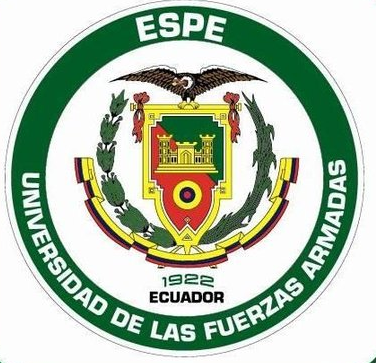 PERMITE ORIENTAR LAS ACCIONES DE NUESTRA INSTITUCIÓN ARMADA EN MATERIA DE CIBERSEGURIDAD
ALCANZAR ESTRATEGIAS EDUCATIVAS ORIENTADAS AL AUTOCUIDADO Y PREVENCIÓN EN AMBIENTE DIGITAL
OBJETIVO GENERAL
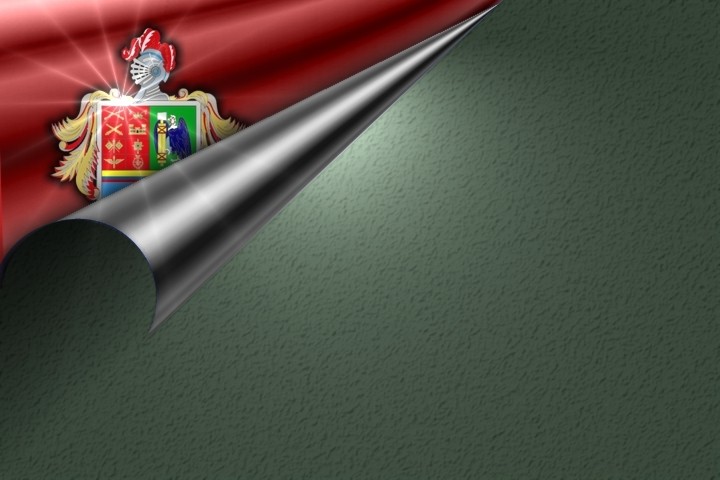 PROPONER UNA POLÍTICA DE CIBERSEGURIDAD PARA PROTEGER LA INFORMACIÓN DIGITAL DE FUERZA ARMADAS, MEDIANTE LA COLABORACIÓN Y COORDINACIÓN CON LAS INSTITUCIONES RESPONSABLES DE LA SEGURIDAD INFORMÁTICA EN EL PAÍS.
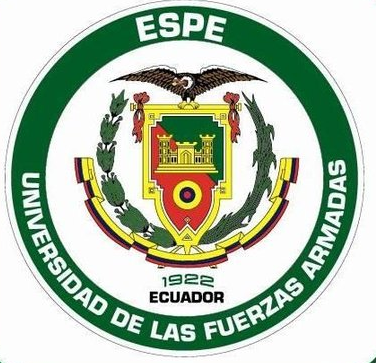 OBJETIVOS ESPECÍFICOS
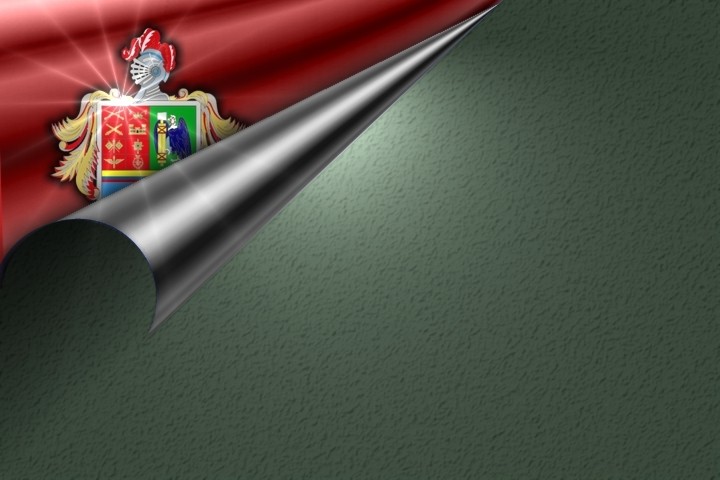 DESCRIBIR LAS VULNERABILIDADES, AMENAZAS, DELITOS INFORMÁTICOS Y DEFINICIONES MÁS IMPORTANTES EN EL CAMPO DE LA CIBERSEGURIDAD.
ANALIZAR LAS POLÍTICAS DE CIBERSEGURIDAD DE LOS DIFERENTES PAÍSES Y EL MARCO LEGAL DE NUESTRO PAÍS REFERENTE A LA CIBERSEGURIDAD.
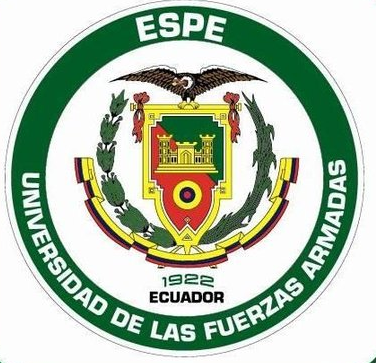 ESTABLECER LAS POLÍTICAS DE CIBERSEGURIDAD EN FUERZAS ARMADAS, UTILIZANDO LOS MODELOS DE CAPACIDAD DE CIBERSEGURIDAD Y LOS EJES PROPUESTOS POR EL MINTEL (MINISTERIO DE TELECOMUNICACIONES)
POLÍTICAS DE CIBERSEGURIDAD
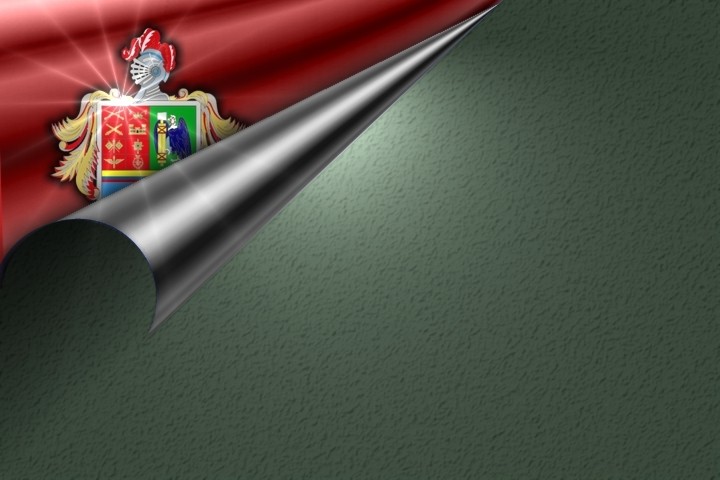 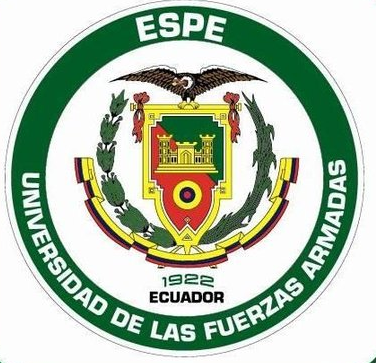 MARCO TEÓRICO
MARCO TEÓRICO
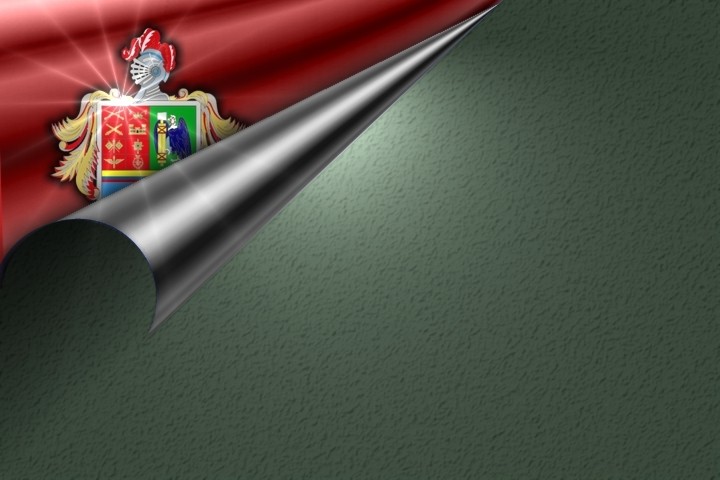 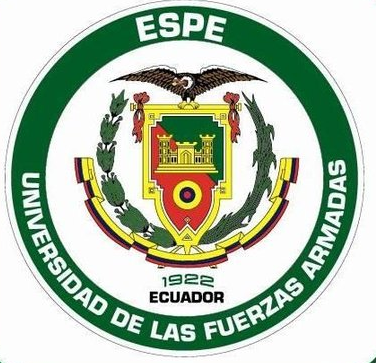 EL DESARROLLO TECNOLÓGICO HA ACORTADO TIEMPOS, DISTANCIAS
HOY EN DÍA LA SOBERANÍA DE LOS ESTADOS SE HA VISTO QUEBRANTADA
CIBERSEGURIDAD
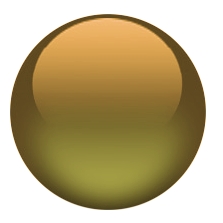 INTRODUCCIÓN
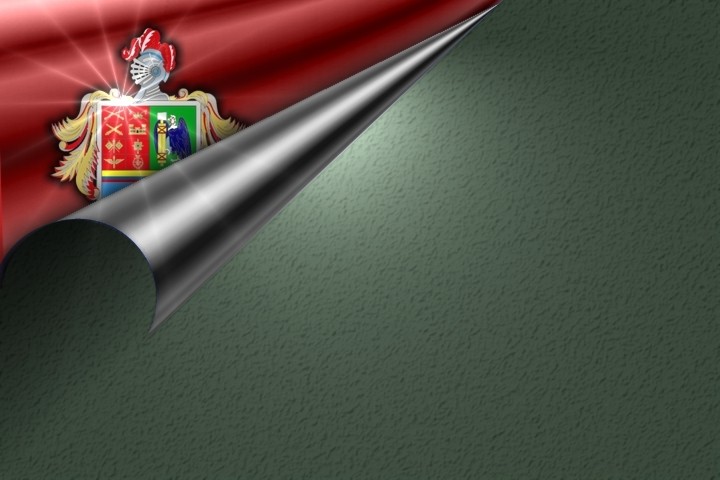 SE HA AFECTADO INFRAESTRUCTURA CRÍTICA DEL ESTADO
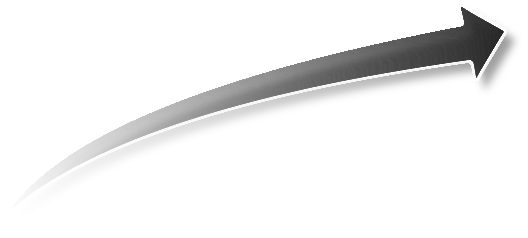 IMPLICA DESARROLLAR CAPACIDADES DE CONTROL, VIGILANCIA Y RESPUESTA
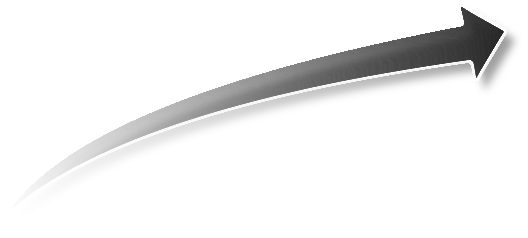 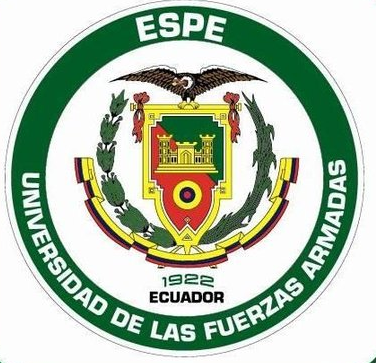 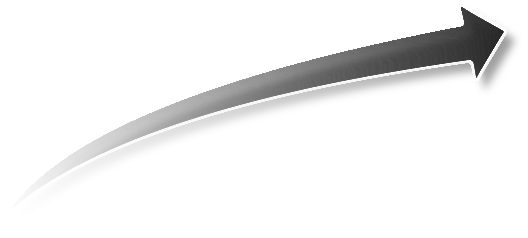 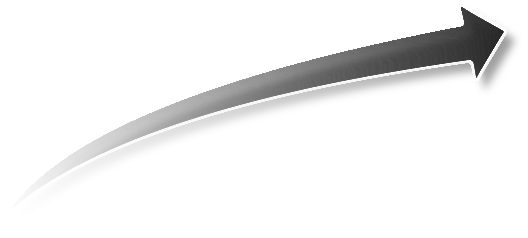 CIBERSEGURIDAD
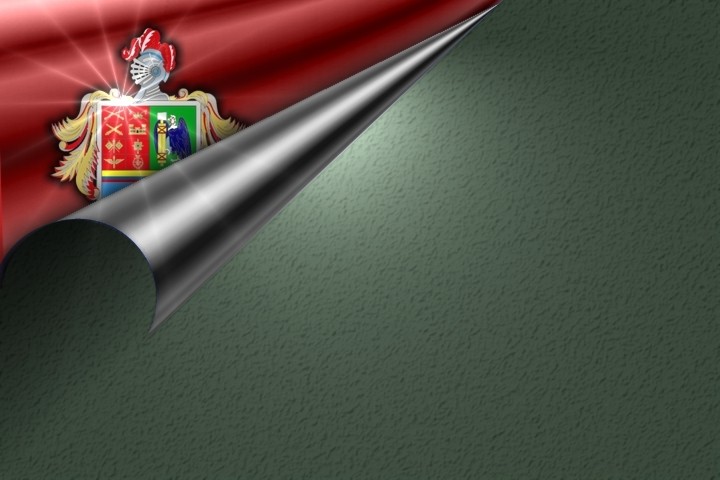 ?
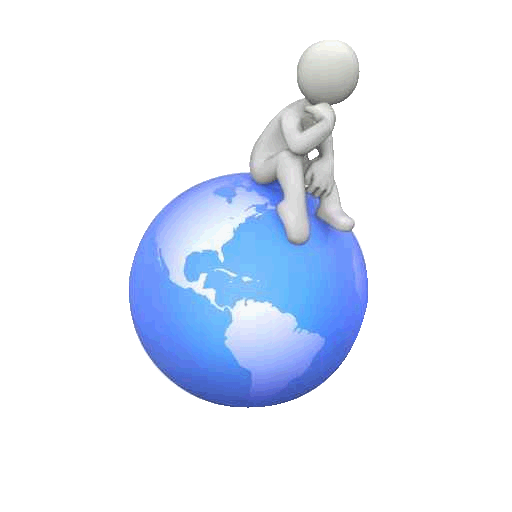 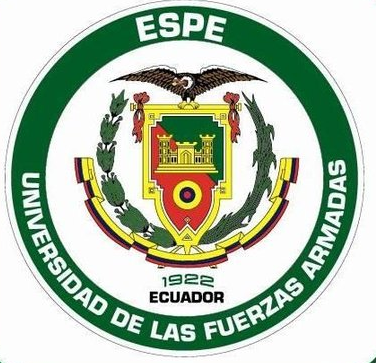 QUÉ ES LA CIBERSEGURIDAD
CIBERSEGURIDAD
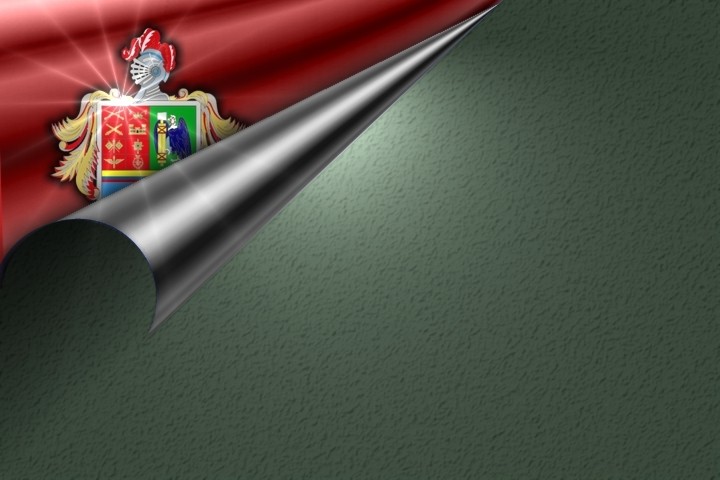 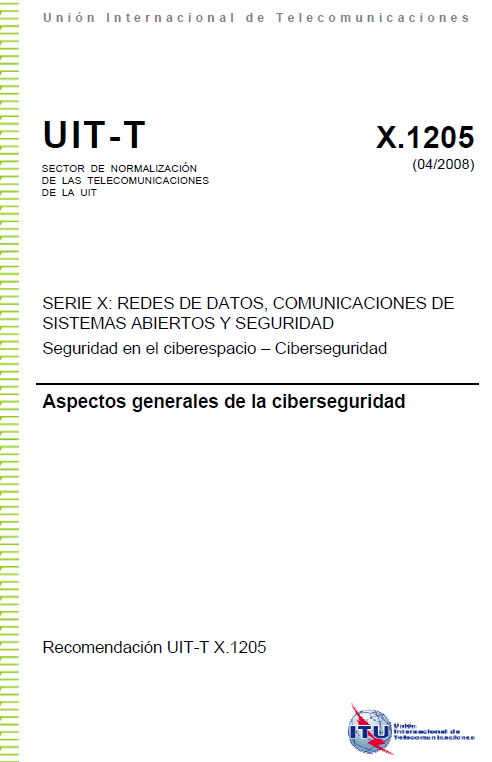 ES EL CONJUNTO DE POLÍTICAS Y ACCIONES QUE SE UTILIZAN PARA PROTEGER LAS REDES CONECTADAS (INCLUIDOS LOS ORDENADORES, LOS DISPOSITIVOS, EL HARDWARE, LA INFORMACIÓN ALMACENADA Y LA INFORMACIÓN EN TRÁNSITO) DEL ACCESO Y LA MODIFICACIÓN NO AUTORIZADOS, EL ROBO, LA INTERRUPCIÓN U OTRAS AMENAZAS
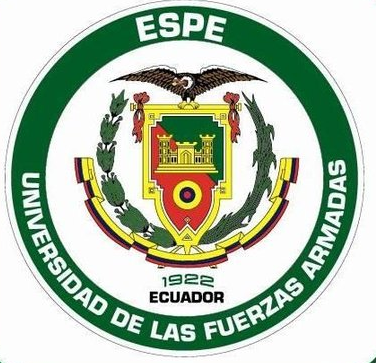 ES UN CONJUNTO DE REGLAS QUE SE APLICAN A LAS ACTIVIDADES DEL SISTEMA Y A LOS RECURSOS DE COMUNICACIONES QUE PERTENECEN A UNA INSTITUCIÓN
POLÍTICAS DE CIBERSEGURIDAD
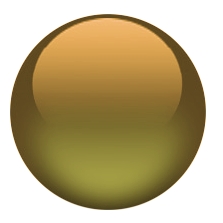 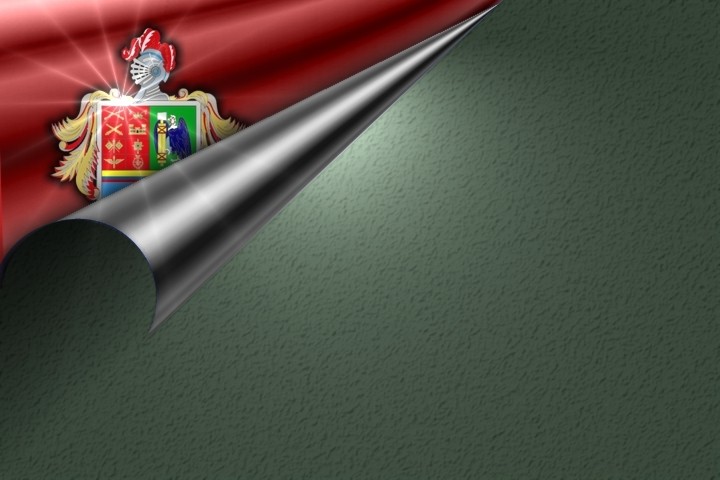 ESTAS REGLAS INCLUYEN ÁREAS COMO LA SEGURIDAD FÍSICA, PERSONAL, ADMINISTRATIVA Y DE LA RED (EJES DEL MINTEL)
?
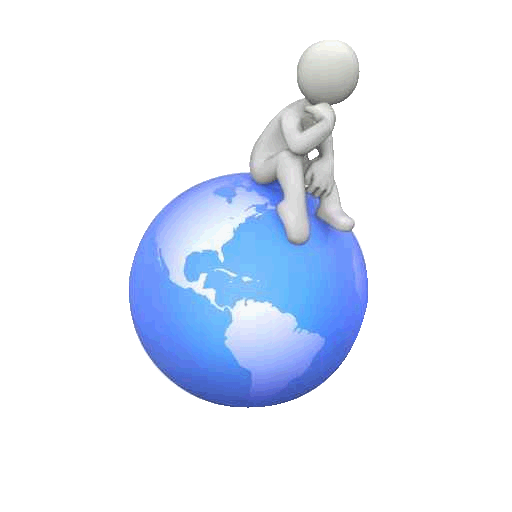 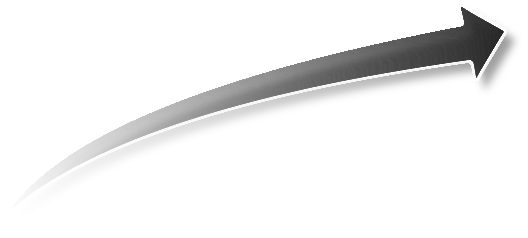 QUÉ ES UNA POLÍTICA DE CIBERSEGURIDAD?
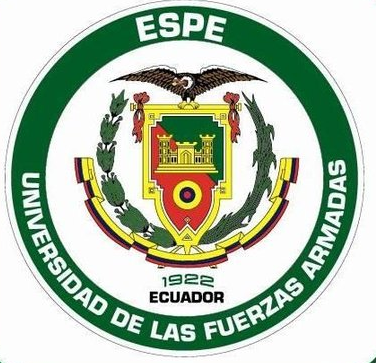 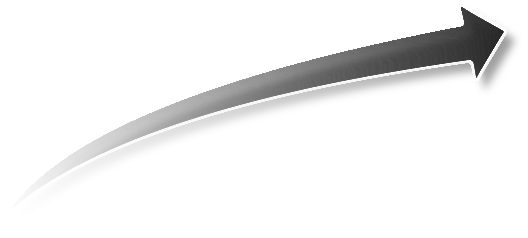 EL DESARROLLO DE UNA POLÍTICA DE CIBERSEGURIDAD DEFINEN LOS OBJETIVOS DE SEGURIDAD MEDIANTE LA IMPLEMENTACIÓN (MODELO CMM)
POLÍTICAS DE CIBERSEGURIDAD
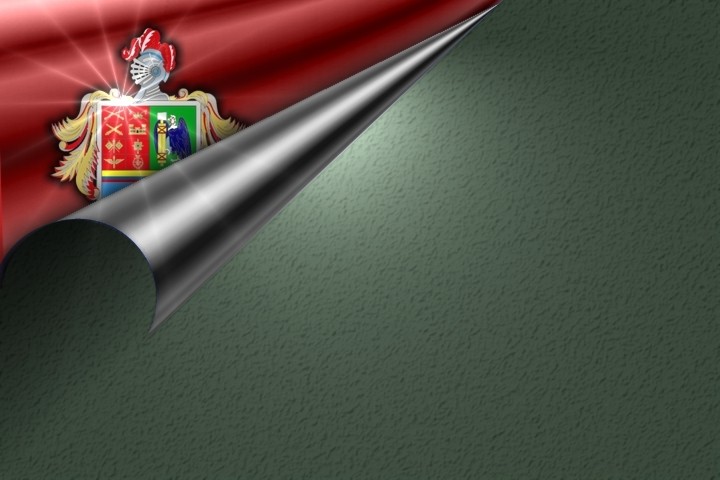 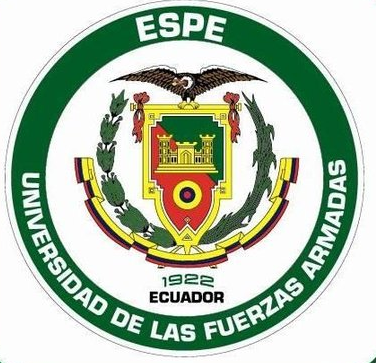 POLÍTICAS DE CIBERSEGURIDAD  EN LATINOAMÉRICA
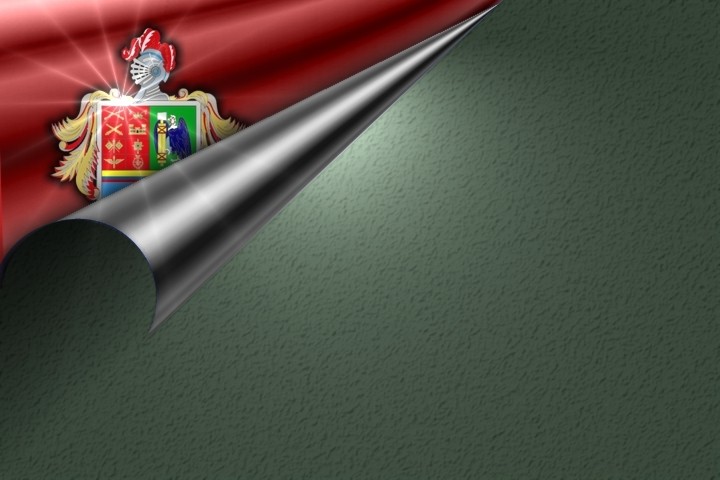 PAÍSES ANALIZADOS : CHILE, COLOMBIA, PARAGUAY, URUGUAY, BRASIL
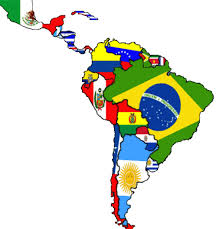 CAMPOS DE INTERÉS 
PROTEGER Y RESGUARDAR LA SEGURIDAD DEL CIBERESPACIO, ACOGIENDO LA ADMINISTRACIÓN PUBLICA-PRIVADA, TICS, USUARIOS
PROMOVER LA COLABORACIÓN Y COORDINACIÓN ENTRE INSTITUCIONES
GESTIONAR LOS RIESGOS DEL CIBERESPACIO
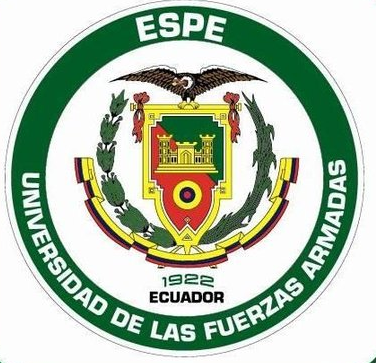 MARCO LEGAL DE CIBERSEGURIDAD EN ECUADOR
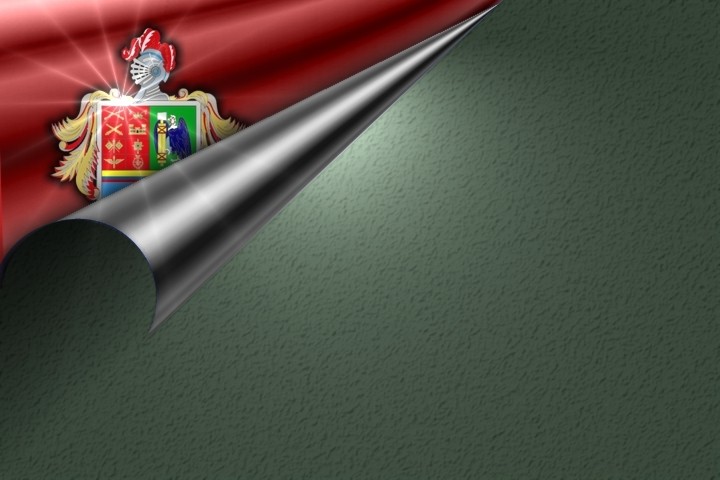 POR SER UN CAMPO DE SEGURIDAD NUEVO, NUESTRO PAÍS NO ES AJENO A LA BÚSQUEDA DE ESTRATEGIAS DE POLÍTICAS DE CIBERSEGURIDAD
INSTITUCIONES COMO LA SNAP, EL MINTEL, MIDENA  TRATAN DE ESTABLECER LINEAMIENTOS DE SEGURIDAD INFORMÁTICA
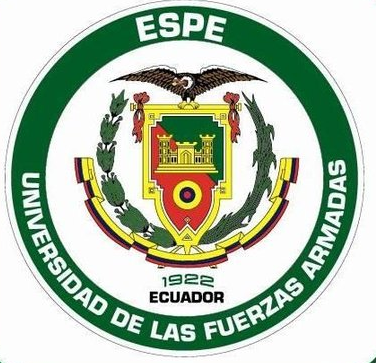 SE ESTABLECIERON DIFERENTES ACUERDOS MINISTERIALES 119 Y 166 EL CUAL SOLO TOMA COMO BASE LA IS0 27000 .
MARCO LEGAL DE CIBERSEGURIDAD EN ECUADOR
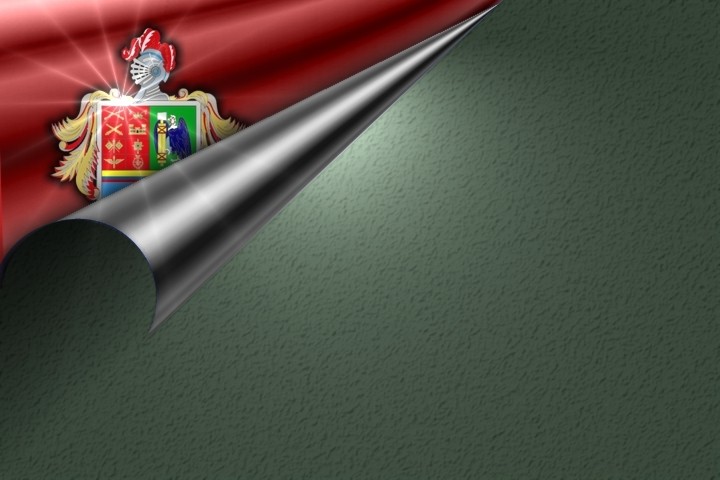 ART. 158.- MISIÓN FUNDAMENTAL QUE ES LA DEFENSA DE LA SOBERANÍA, Y AL INCREMENTARSE UNA NUEVA CAPACIDAD ESTRATÉGICA (CIBERDEFENSA) CUMPLIMOS CON LA CREACIÓN DE UN ENTE QUE CONTROLE LA SEGURIDAD INFORMÁTICA
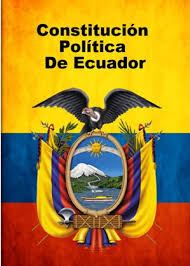 INCLUYEN ARTÍCULOS RELACIONADOS CON LOS DELÍTOS CONTRA LA SEGURIDAD DE LOS ACTIVOS DE LOS SISTEMAS DE INFORMACIÓN Y COMUNICACIÓN QUE SON SANCIONADOS CON PRISIÓN (192-193-195-221-229 HASTA 234)
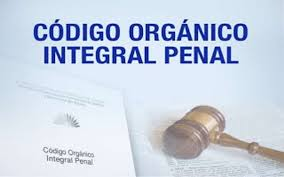 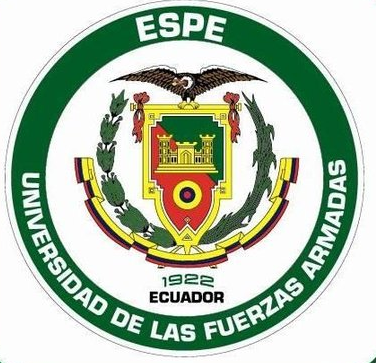 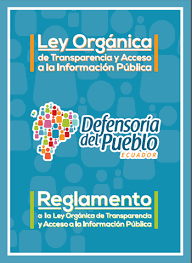 GARANTIZA EL DERECHO A ACCEDER A LAS FUENTES DE INFORMACIÓN, COMO   MECANISMO PARA EJERCER LA PARTICIPACIÓN DEMOCRÁTICA
POLÍTICAS DE CIBERSEGURIDAD
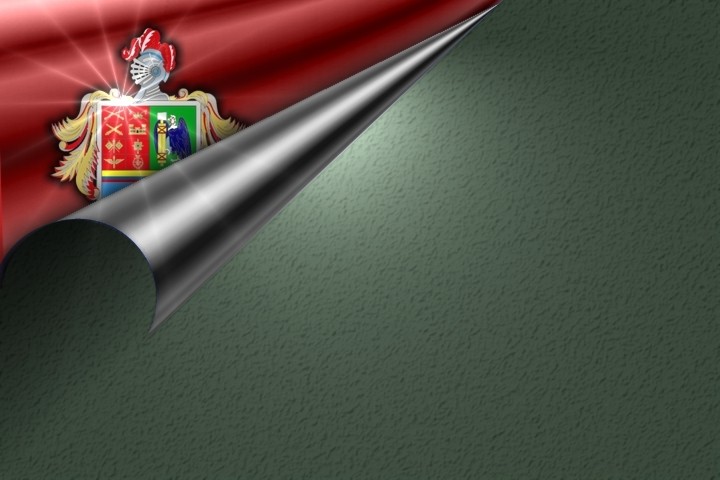 PROPUESTA DE POLÍTICAS DE CIBERSEGURIDAD PARA LAS FUERZAS ARMADAS
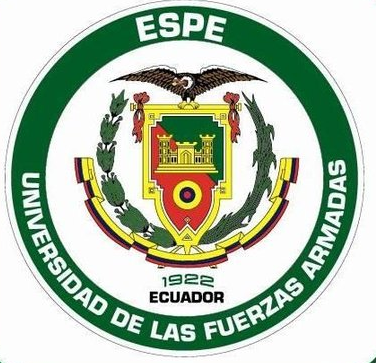 POLÍTICAS DE CIBERSEGURIDAD
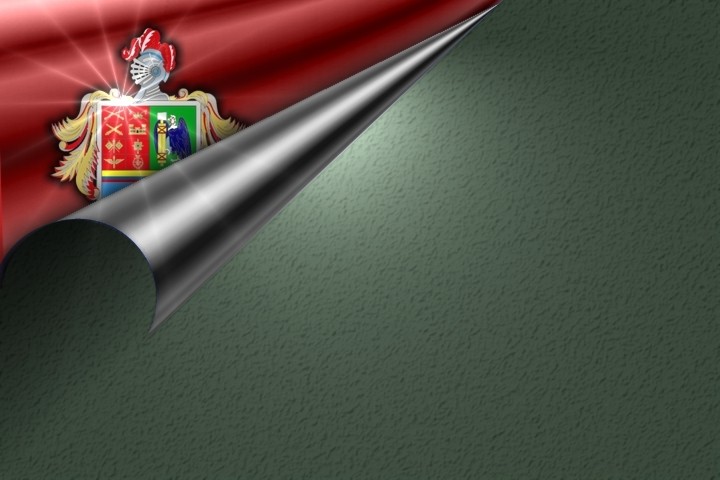 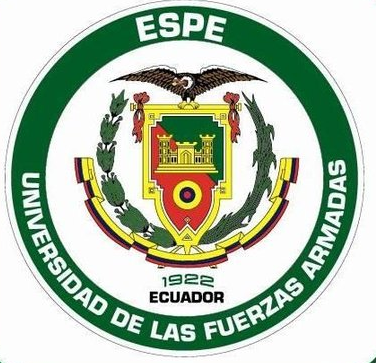 EJES DEL MINTEL
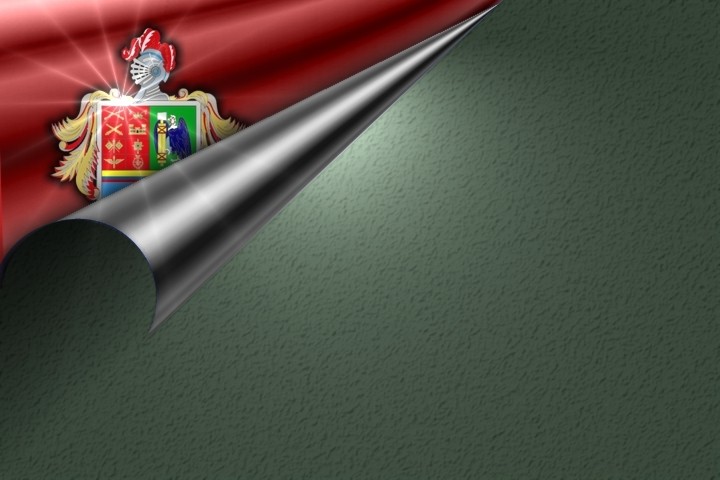 EL FORTALECIMIENTO DE LA SOCIEDAD DE LA INFORMACIÓN Y DEL CONOCIMIENTO
MINTEL
ESTIPULA CINCO EJES O ÁREA DE INTERÉS
ACUERDO MINISTERIAL NO. 007-DEL 26 DE ABRIL DE 2016
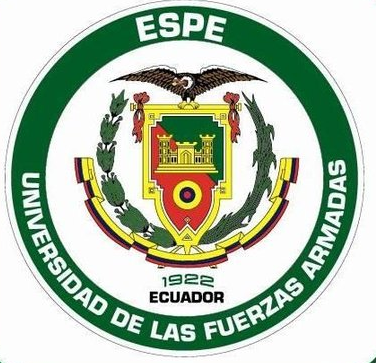 EL DESARROLLO Y EXPLOTACIÓN DE LAS COMUNICACIONES Y DE LAS TIC
DAR UNA MEJOR CALIDAD DE VIDA A LOS CIUDADANOS
PLAN NACIONAL
DE TELECOMUNICACIONES Y TECNOLOGÍAS
DE INFORMACIÓN DEL ECUADOR 2016-2021
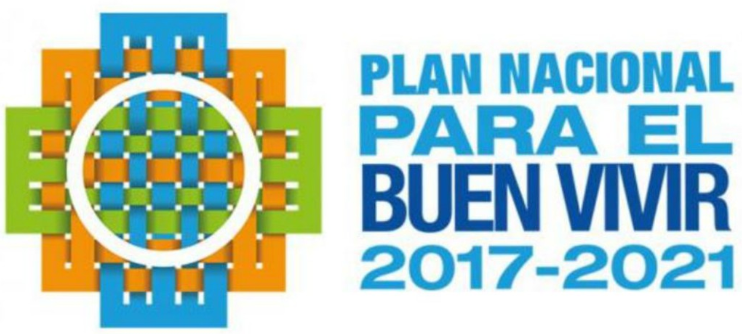 EJES DEL MINTEL
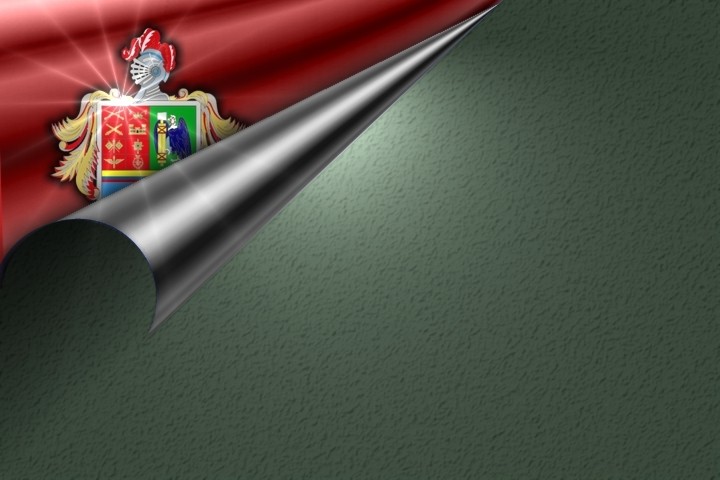 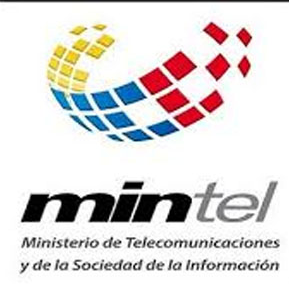 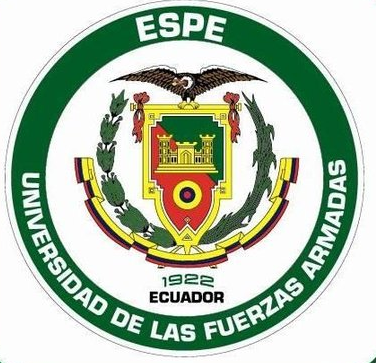 EJES DEL MINTEL
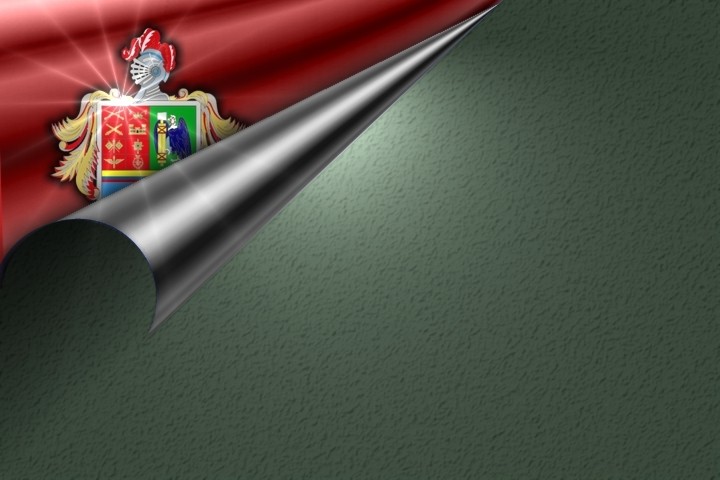 EL DESPLIEGUE DE INFRAESTRUCTURA DE TELECOMUNICACIONES
?
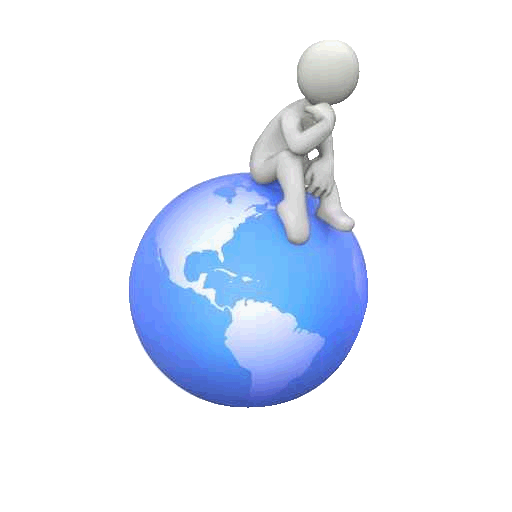 LA PENETRACIÓN DE SERVICIOS TIC EN LA POBLACIÓN
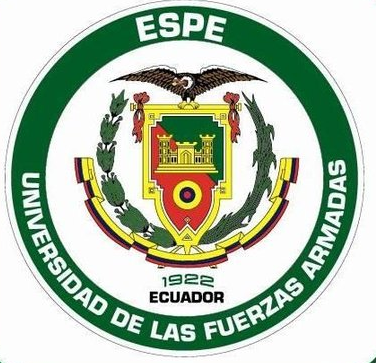 EL USO DE LAS TIC PARA EL DESARROLLO ECONÓMICO Y SOCIAL DEL PAÍS
QUÉ REGULA?
LAS BASES PARA EL DESARROLLO DE LA INDUSTRIA DE TI A LARGO PLAZO
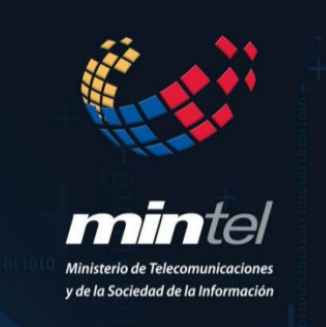 MODELO DE MADUREZ DE CAPACIDAD CMM
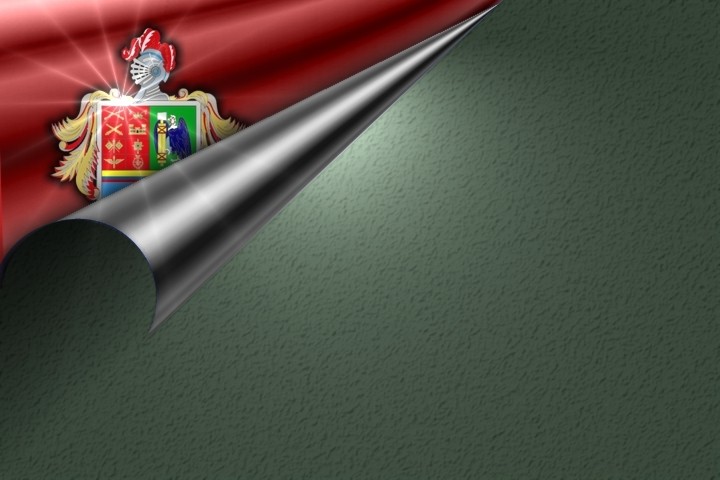 ?
ES UN CONJUNTO ESTRUCTURADO DE ELEMENTOS QUE DESCRIBEN EL NIVEL DE MADUREZ DE UNA INSTITUCIÓN
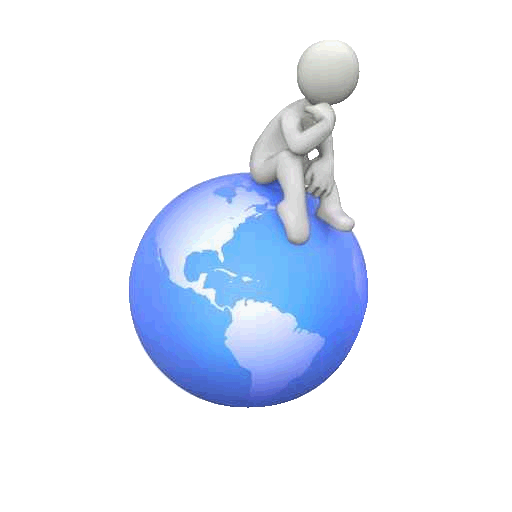 ESTRATEGIAS DE MEJORA
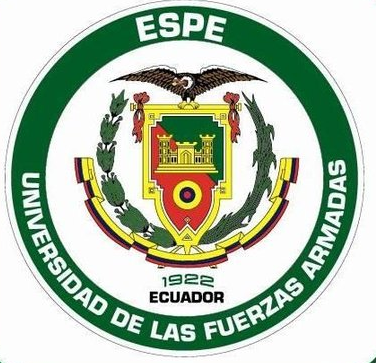 QUÉ ES CMM?
BÚSQUEDA DE DEFICIENCIAS DE UNA INSTITUCIÓN
CONSTITUYÉNDOSE UNA GUÍA PARA PODER AVANZAR HACIA UNA CULTURA DE CALIDAD
MODELO DE MADUREZ DE CAPACIDAD CMM
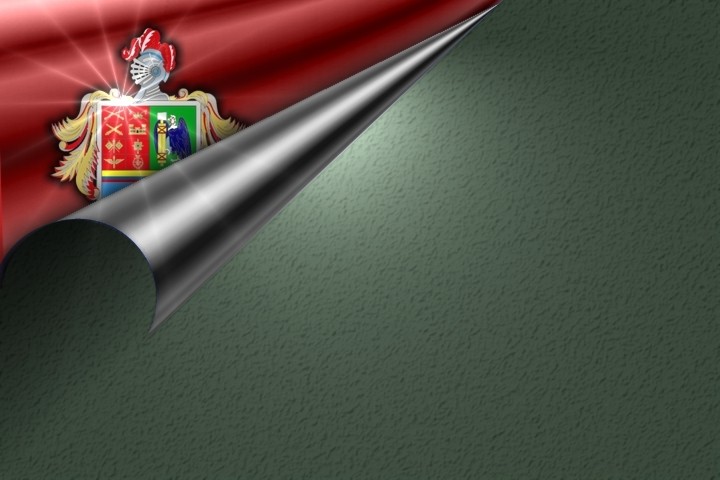 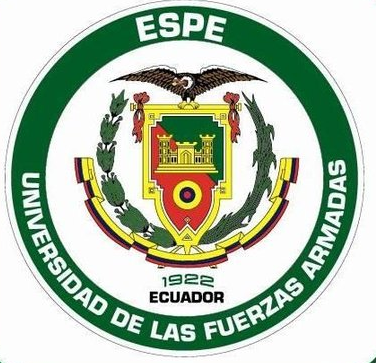 SISTEMA
SIST. DE TELECOMUNICACIONES
SIST. TRONCALIZADO
DESCRIPCIÓN DE LA MATRIZ
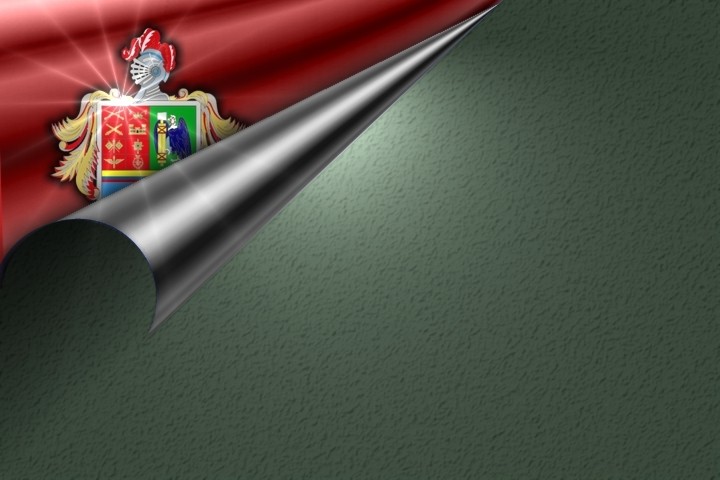 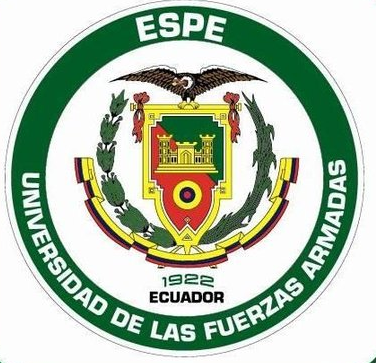 PROPUESTA DE POLÍTICAS DE CIBERSEGURIDAD
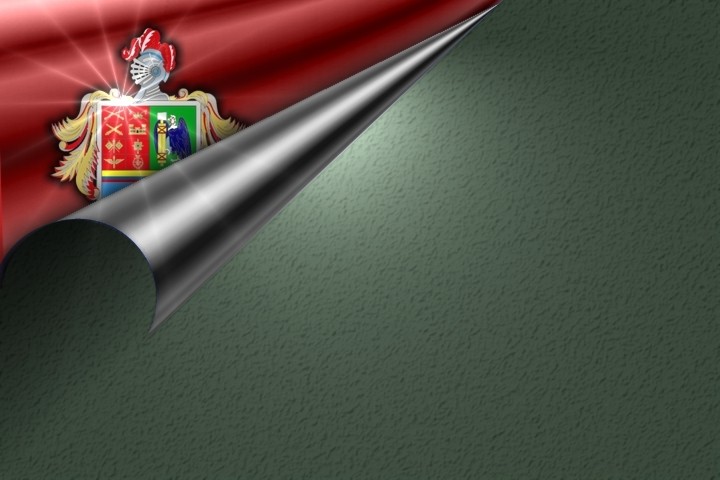 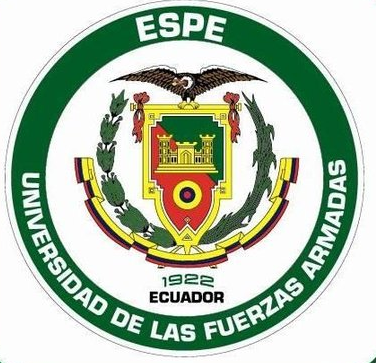 PROPUESTA DE POLÍTICAS DE CIBERSEGURIDAD
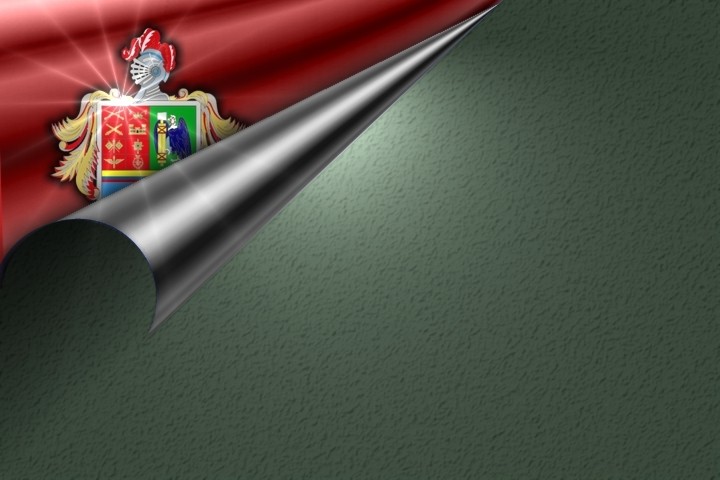 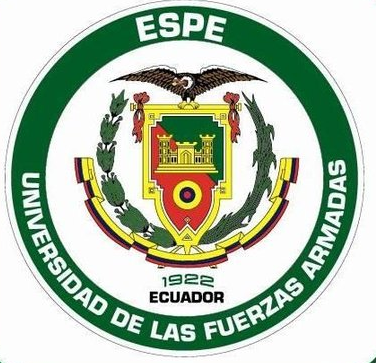 PROPUESTA DE POLÍTICAS DE CIBERSEGURIDAD
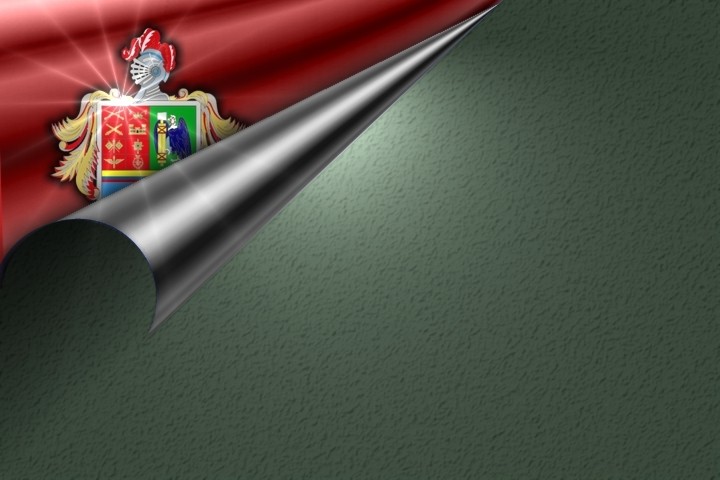 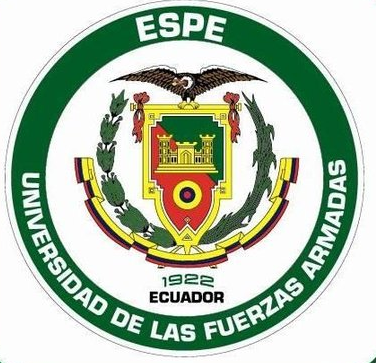 POLÍTICAS DE CIBERSEGURIDAD
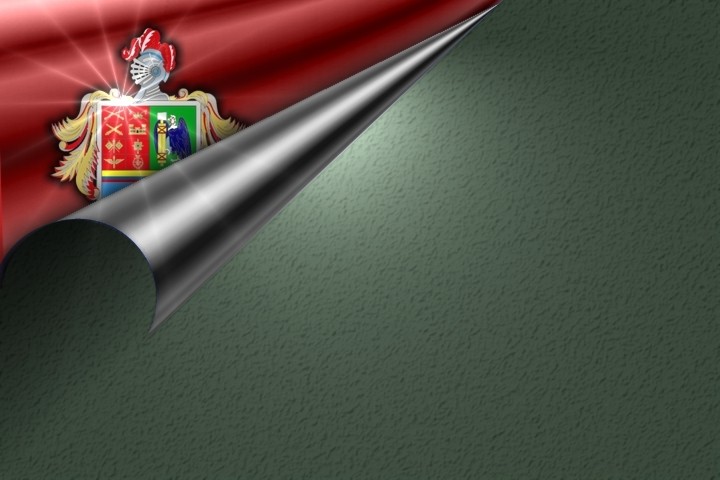 CONCLUSIONES
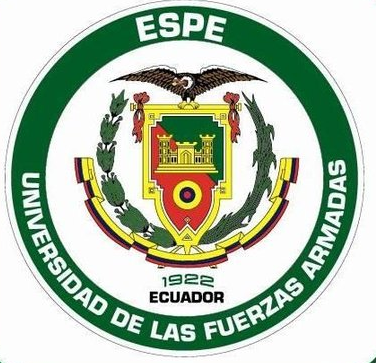 POLÍTICAS DE CIBERSEGURIDAD
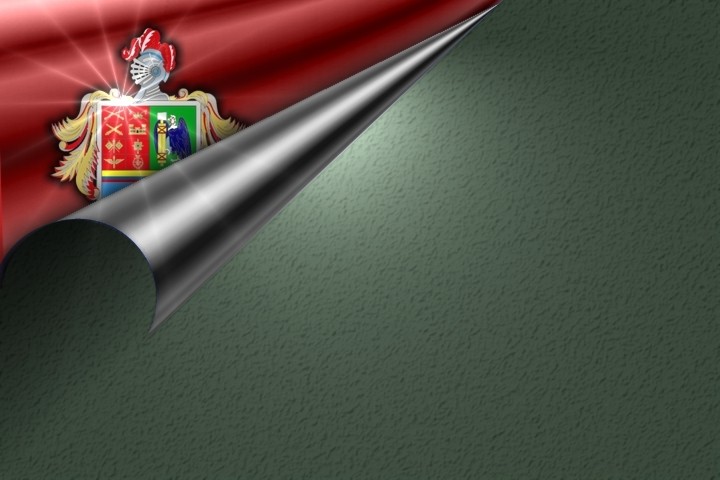 LA INFORMACIÓN DIGITAL SE HA CONVERTIDO HOY EN DÍA EN LA PARTE FUNDAMENTAL DE TODO ESTADO
LAS FUERZAS ARMADAS ECUATORIANAS NO ESTÁN EXENTAS DE SER PARTE DEL CIBERESPACIO
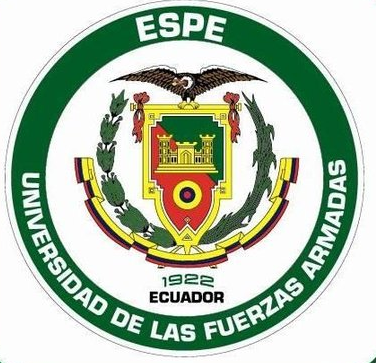 ALCANZAR UNA CIBERSEGURIDAD ÓPTIMA ES MUY DIFÍCIL SIN EL APOYO Y CONCIENTIZACIÓN DE LOS USUARIOS Y ADMINISTRADORES INFORMÁTICOS RESPONSABLES DE LA SEGURIDAD, ESTO DEBIDO A LA NATURALEZA Y DIMENSIONES DEL CIBERESPACIO
POLÍTICAS DE CIBERSEGURIDAD
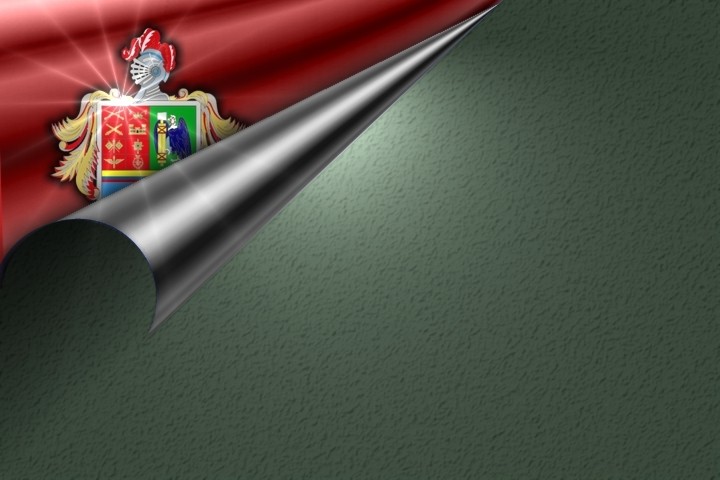 EL USO DE LA PRESENTE PROPUESTA DESCRITA EN LA MATRIZ DE POLÍTICAS DE SEGURIDAD INFORMÁTICA PERMITEN FOMENTAR UN AMBIENTE ESTABLE,  INVOLUCRANDO DESTREZAS QUE MANEJEN LOS DESAFÍOS QUE PRESENTA LA INTEGRACIÓN A NUEVAS TECNOLOGÍAS
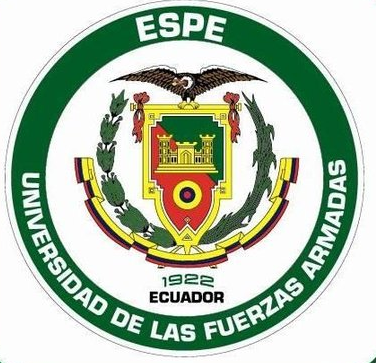 UN ADECUADO EMPLEO  DE LAS POLÍTICAS DE SEGURIDAD PERMITIRÁ CUMPLIR OBJETIVOS QUE ALCANCEN UNA CIBERSEGURIDAD EFECTIVA, BLOQUEANDO LOS CIBERATAQUES IMPLEMENTADOS POR LOS DIFERENTES DELINCUENTES CIBERNAUTAS
POLÍTICAS DE CIBERSEGURIDAD
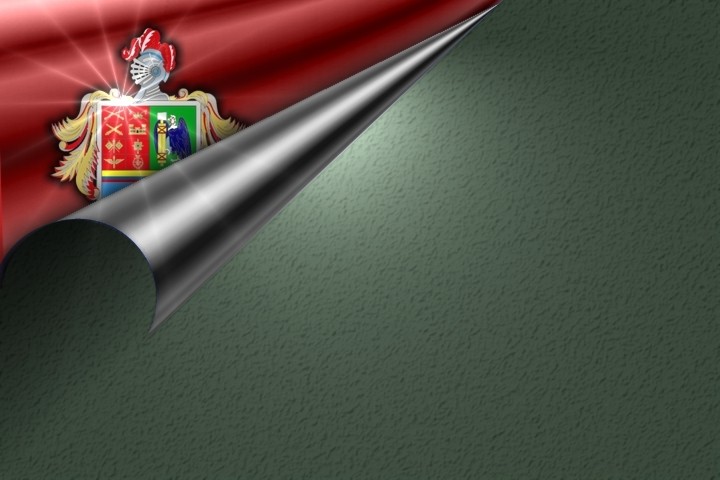 GRACIAS POR SU ATENCIÓN
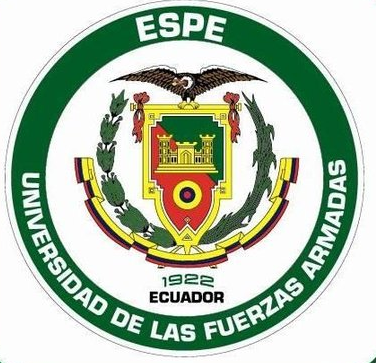 PREGUNTAS ?
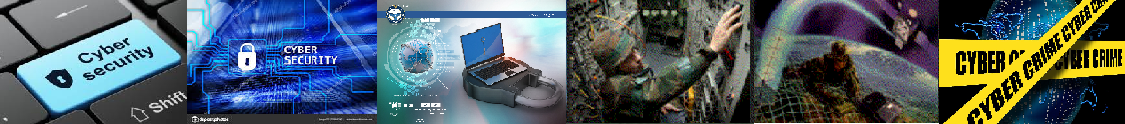